Discovery Element
ESA Basic Activities
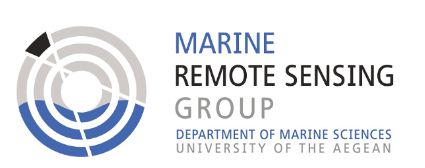 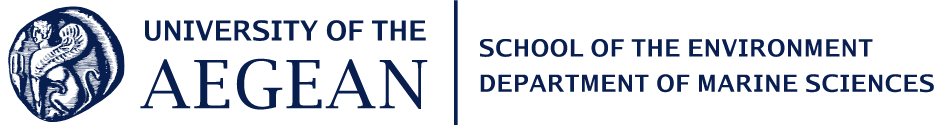 ΕΙΣΑΓΩΓΗ ΣΤΗ ΘΑΛΑΣΣΙΑ ΤΗΛΕΠΙΣΚΟΠΗΣΗ1. Εισαγωγή στο SNAP με τη χρήση δορυφορικής εικόνας Sentinel - 2
Σταμάτης Παναγιώτης 

Υποψήφιος Διδάκτορας
16-17 December 2020 – internal ESA workshop
Σκοπός - Στόχοι
Επιλογή κατάλληλης δορυφορικής εικόνας Sentinel -2 

Εξοικείωση με το περιβάλλον του λογισμικού SNAP - εισαγωγή δορυφορικής εικόνας

Έλεγχος των χαρακτηριστικών της εικόνας - οπτική ερμηνεία

Δημιουργία διανυσματικών στοιχείων (σημείο, τομή, πολύγωνο) για την εξαγωγή πληροφορίας

Υπολογισμός στατιστικών χαρακτηριστικών  










Εκφωνήσεις: «Έγγραφα» eClass – Φάκελος «Εκφωνήσεις Εργαστηρίων»
Δεδομένα: «Έγγραφα» eClass– Φάκελος «Εργαστήριο [1]»
Βίντεο - Tutorials: \\marine-server.aegean.gr\Users\StudentNotes\Undergraduate\Θαλάσσια Τηλεπισκόπηση και Δορυφορική Ωκεανογραφία
Επεξεργασία - Αποτελέσματα
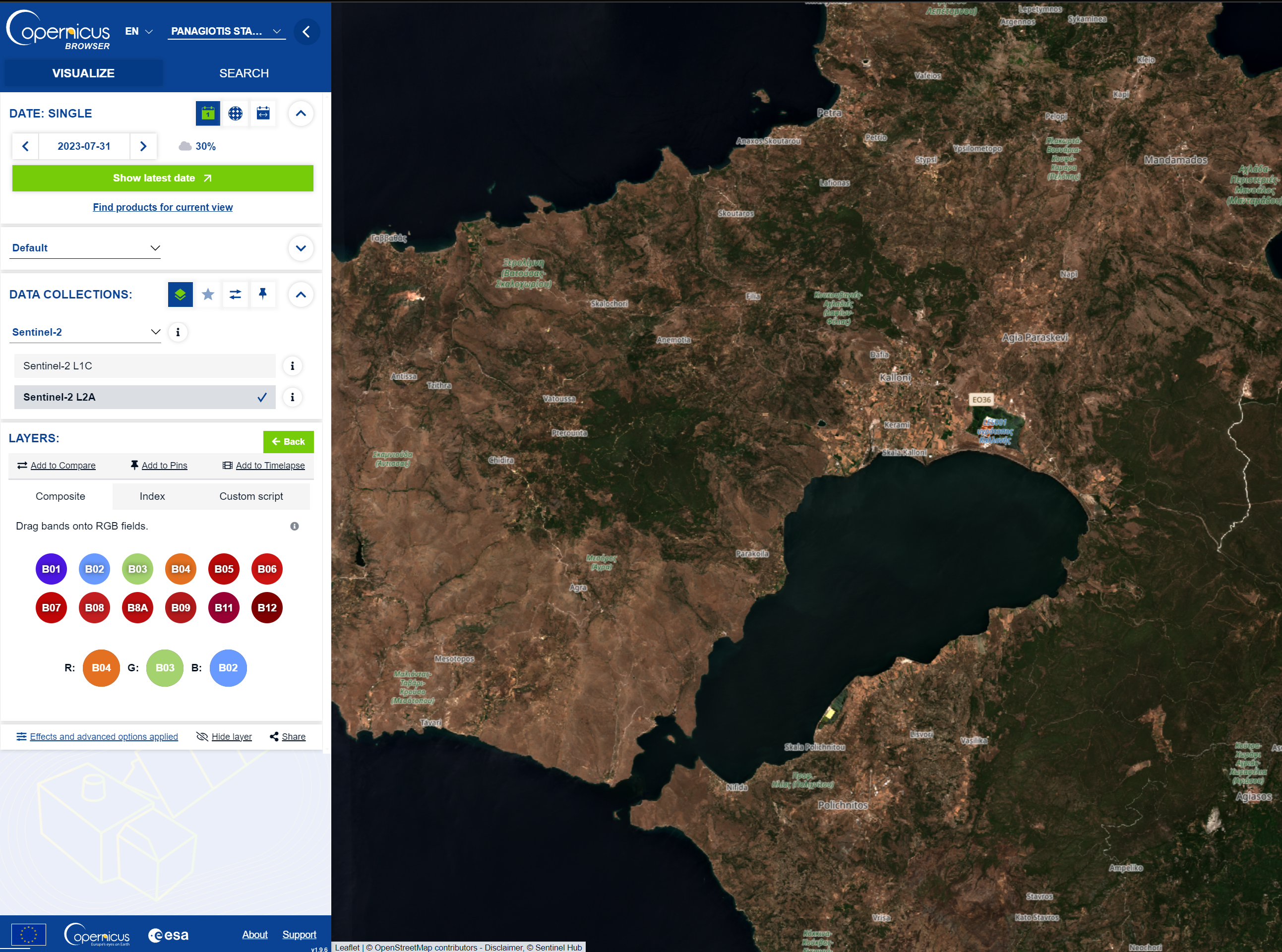 Άσκηση – Παραδοτέα
Απαντήστε στις ερωτήσεις πολλαπλής επιλογής στο e-class: Ασκήσεις – Εργαστήριο 1
Δημιουργήστε ένα αρχείο Word με τα στοιχεία σας στην επικεφαλίδα 
Απαντήστε στην ερώτηση που υπάρχει στο αρχείο εκφώνησης του εργαστηρίου 1
Μετατρέψτε το  αρχείο σε pdf (File – Export – Create PDF) και ανεβάστε το στο e-class